Výtvarné umění
Malířství
Malířské techniky
olejomalba
Leonardo da Vinci , Mona Lisa
Malba
Malba je technika nanášení barev v souvislé vrstvě na podklad, zpravidla pomocí štětce. V přeneseném slova smyslu znamená také produkt této činnosti. Od kresby se liší použitým nástrojem (štětec) a plošností, kterou je barva nanášena. V neuměleckém smyslu je malba synonymem pro nátěr nebo natírání.
Základ slova (malba, malíř, malovat,…) pochází z německého malen, a to vychází ze staro hornoněmeckého mal  = „skvrna, znamení“, jehož původ je spojován 
s indoevropským kmenem mel- znamenajícím „tmavý, černý“.
Malířství je druh výtvarného umění, který členíme: 
podle pojetí (figurativní, nefigurativní , intimní nebo kabinetní a monumentální) 
podle námětu(figurální malba, historická, portrétní, žánrová, krajinomalba, zátiší…), 
podle funkce(volná a užitá), 
podle materiálu a techniky(freska, mozaika,olejomalba…) 

Každý malíř se snaží o dosažení co největší působivosti svého díla. Ta je závislá na celkové barevnosti obrazu, na jeho barevné skladbě. Barvy ležící vedle sebe se navzájem ovlivňují a do určité míry jedna druhou mění.
V průběhu staletí měla barva v obraze různou funkci a význam. Doprovodnou, kolorující úlohu měla například v románských nástěnných malbách. Jindy měla význam symbolický – gotika.V moderním umění 20. stol. byla vyzdvižena její expresivní funkce.
Malířské techniky
K malířskému vyjádření zvoleného námětu používají umělci různých malířských technik. 
Současné malířství často překračuje historickou praxí vymezené názvy, techniky i technologie. Proto je vymezení současných malířských technik složitější a často vágnější.
Pastel
Přechodná technika mezi kresbou a malbou, kreslí se barevnými křídami na hladký, sametový nebo zrnitý papír(případně lepenku nebo plátno).
pastel
Miloš Jiránek, Vlastní podobizna, pastel – papír, 19. stol.
pastel
Helena Cejnarová, Levandule pod Pyrenejemi, 1996
Akvarel
Pojidlem barev je arabská guma
    ( rozpustná ve vodě).
    Barvy se nanášejí v lehkých průsvitných vrstvách, většinou na papír nebo lepenku, místo barvy bílé se uplatňuje tón podkladu.
akvarel
Věra Krumhanzlová, Krajina, 2007
Kvaš
Je technika příbuzná akvarelu, pojidlem je také arabská guma, barvy však nejsou průsvitné, ale krycí, protože je do nich přimícháno malé množství běloby.
Kvaš
Alén Diviš, Noemova archa, 1945, plátno
Tempera
Užívá jako pojidla směs olejových a vodových pojidel(vaječný žloutek, klih, kasein, emulgovaný vosk).
Jako podklad slouží papír, lepenka, dřevo nebo zeď.
Barevné tóny jsou krycí, lze je nanášet v jemných vrstvách jako v akvarelu i v silnějších pastózních vrstvách jako v olejomalbě.
Tempera
Lasson Plan, Zátiší, tempera na plátně
tempera
Giacomo Balla, Nový motor, tempera na papíře, 1913
Olejomalba
Pojidlem barev je lněný nebo makový olej, pro ředění se používá terpentýnového oleje.
Jako podklad slouží plátno, dřevo nebo lepenka, opatřené podkladovým nátěrem(šepsem).
Olejomalba umožňuje lazurní, krycí i pastózní barevný nános, přemalby a retuše.
olejomalba
Miroslav Šimáček, Slabá deprese, olejomalba na plátně, 2007
olejomalba
Jana Amies, Masky,1997
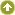 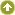 Akryl
Akrylové barvy jsou vyrobeny ze směsi pigmentů a syntetické pryskyřice a jsou založeny na vodní bázi, což je jejich hlavní výhodou a předností: jejich technické vlastnosti jsou podobné olejovým barvám, ale k ředění akrylových barev a vymývání štětců potřebujeme jen vodu. Zároveň mají tu vlastnost, že rychleji usychají. Po zaschnutí jsou malby odolné proti vodě a neotírají se. 
Maluje se na silnější papír, ale i na plátno, dřevěné desky, lepenky potažené plátnem atp. - v zásadě tedy na všechno, na čem budou akrylové barvy držet. Většina prodávaných pláten či lepenek už bývá upravena pro malbu akrylem.
Akryl
Pavel Hayek, Zebry, akryl, plátno, 2007
Monumentální malířské technikymonumentální malířství – nástěnná, murální malba, malířství spojené s architekturou, malba, která je neodlučitelnou součástí stavby a svými rozměry odpovídá architektonické stěně.Freska
Z italského al fresco – malba do čerstvého. Nástěnná malba do čerstvé vlhké omítky,jako pojidlo slouží vápno omítky, které při schnutí vytvoří pevnou a nerozpustnou vrstvu. Je nejstálejší malířská technika. 
Byla známa již starým Egypťanům,k velké dokonalosti dospěla zejména v renesanční Itálii.
Freska
Biskup, hrad Zvíkov
freska
Freska sv. Nikolaje, Petrova Crkva, Záhřeb
Enkaustika
Enkaustika neboli malování horkým voskem.
Samotný název malířské techniky je odvozen z řeckého slova „enkaió“, které v překladu znamená „vypálit“ či „zahřát“. 
Nejstarší dochovaná díla tohoto typu jsou římsko-egyptské desky, pocházejí z období před 2500 lety. Tato metoda byla oblíbena i ve středověku, a to především proto, že voskové barvy velice rychle tuhly na podložce.  Na jedné straně se tedy jednalo o techniku rychlou, na druhé však i dosti náročnou na pracovní postup. Kromě uvedené přednosti se umělcům zamlouvala i z dalšího důvodu, optická vlastnost vosku totiž propůjčovala pigmentům hloubku, svítivost a lesk. Tato stará antická technika malování horkým voskem zažívá v současnosti obrovský boom.Hotová malba je samozřejmě křehká. Obrazy/obrázky by tedy nikdy neměly viset blízko sálavého tepla, tj. na přímém slunečním žáru nebo v dosahu bodového světla.
enkaustika
Soňa Navrátilová, Japonská zahrada, 2007
Mozaika
Obraz je sestaven s barevných kamínků nebo sklíček zasazených do omítky nebo sádry.
mozaika
Soňa King, Mozaika
Sgrafito
Není malířská technika v pravém slova smyslu. Je nástěnná technika, která vznikla a prodělala největší rozkvět v období renesance. Dekorovaly se nejen vnější fasády renesančních budov, ale používalo se jí i v interiéru.
Popis techniky:
Dvoubarevného sgrafitového vzoru se dosahuje tak, že spodní vrstva tmavé omítky obarvená podle tradičního renesančního způsobu jemně mletým uhlím nebo popelem ze spálené slámy se nechá zaschnout a do svrchní tenké vrstvy omítky světlé barvy se za vlhka proškrabují vzory. Je-li postup opačný ve smyslu, že spodní omítka je světlá a vzory jsou proškrabovány do svrchní tmavé omítky, vzniká tzv. kontra sgrafito. 
Někdy se pracuje i se třemi vrstvami omítky.
sgrafito
Renesanční zámek v Doudlobech nad Orlicí
sgrafito
ŠJů Wikimedie Commons, File:Bechyně
Malba na sklo, vitráž
Monika Zborníková – Vintrová, bazilika P. Marie
Graffiti
Je v obecném smyslu druh výtvarného projevu pracující ve veřejném prostoru technikou nanášení barev, často ve formě spreje nebo fixy, případně škrábání, leptání. Vychází z původního řeckého slovesa γραφειν (grafein), psát. Graffiti lze vnímat jako městský folklór ulice.
graffiti
Miláno, graffiti di fronte al Leo Ncavallo
Zdroje
*Informatorium pro každého, 1983
*Raoul Trojan,Bohumír Mráz,
Malý slovník výtvarného umění
*Internet